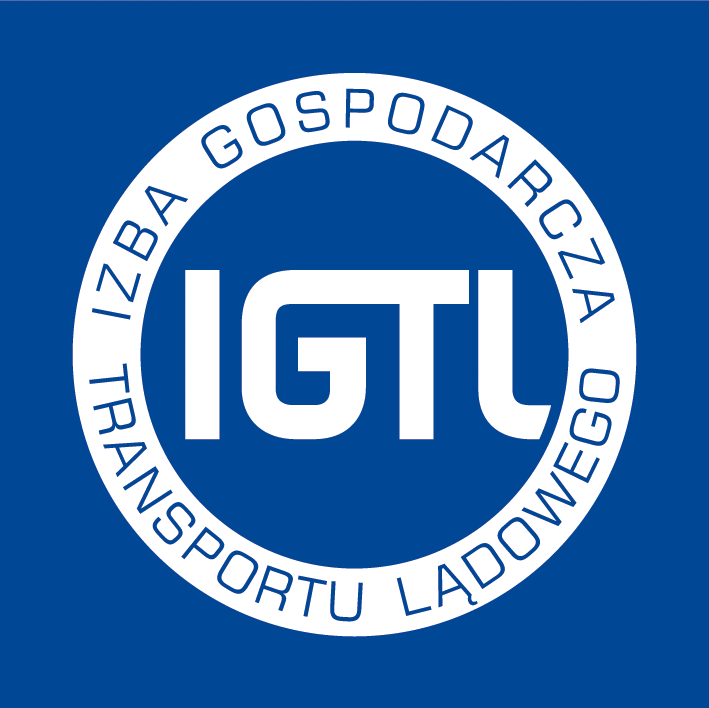 Efekty pracy Forum Inwestycyjnego Perspektywa branży
Marita Szustak
Prezes Zarządu 
Izby Gospodarczej Transportu Lądowego
Warszawa, 11 stycznia 2018 r.
1
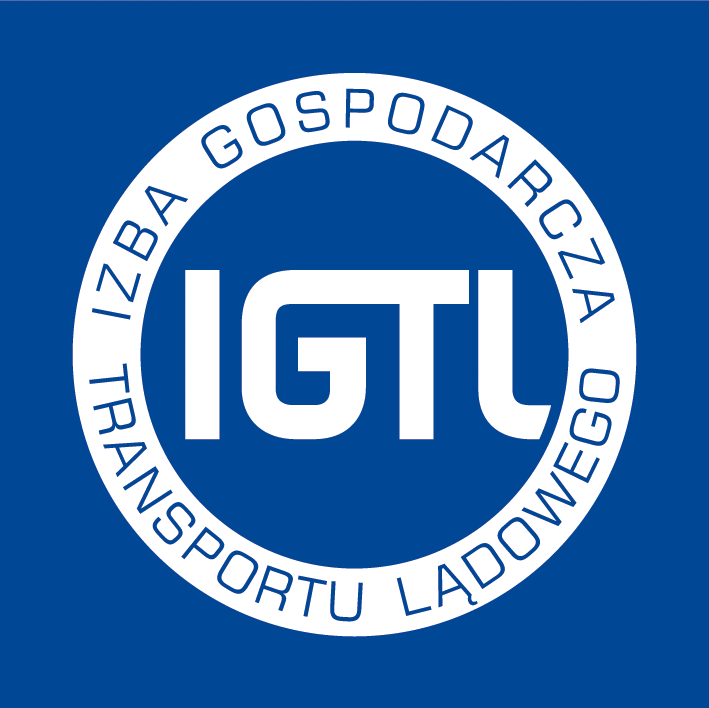 Osiągnięcia
Zaliczki i płatności za materiały
Okres przejściowy dla nowych standardów technicznych dot. rozjazdów 
Ograniczenie katalogu kar
Rozpoczęcie dyskusji nt. gwarancji 
Uzgodnienie matrycy ryzyka
Kryteria pozacenowe
Umowa bazowa (buduj)
Płatności dla inżyniera
Warszawa, 11 stycznia 2018 r.
2
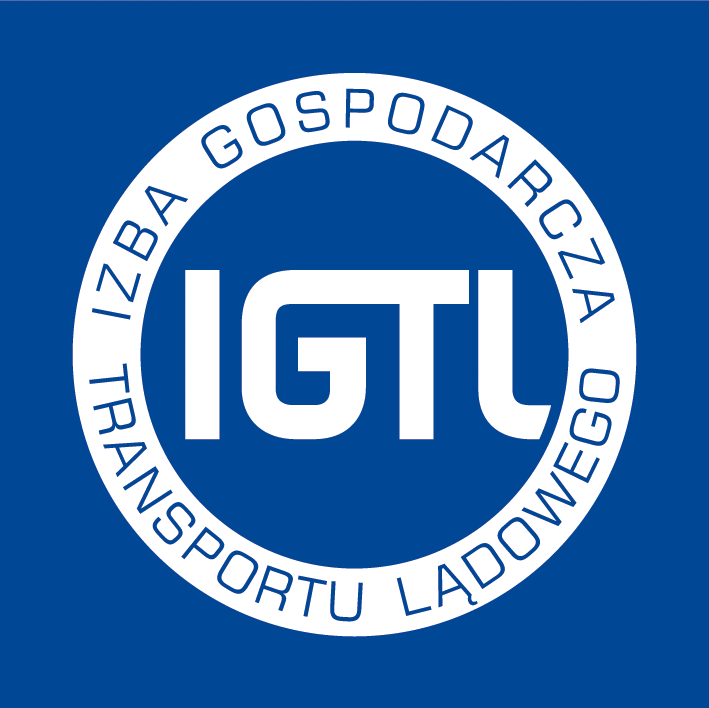 Zmiany na rynku
Spiętrzenie zamówień na materiały
Wzrost kosztów pracy i problemy z dostępnością pracowników
Wprowadzone w umowie zapisy dotyczące waloryzacji wynagrodzenia kontraktowego są bardzo trudne do wdrożenia w praktyce
Brak możliwości zastosowania we wcześniej zawieranych kontraktach
Poważne ryzyko realizacyjne
Warszawa, 11 stycznia 2018 r.
3
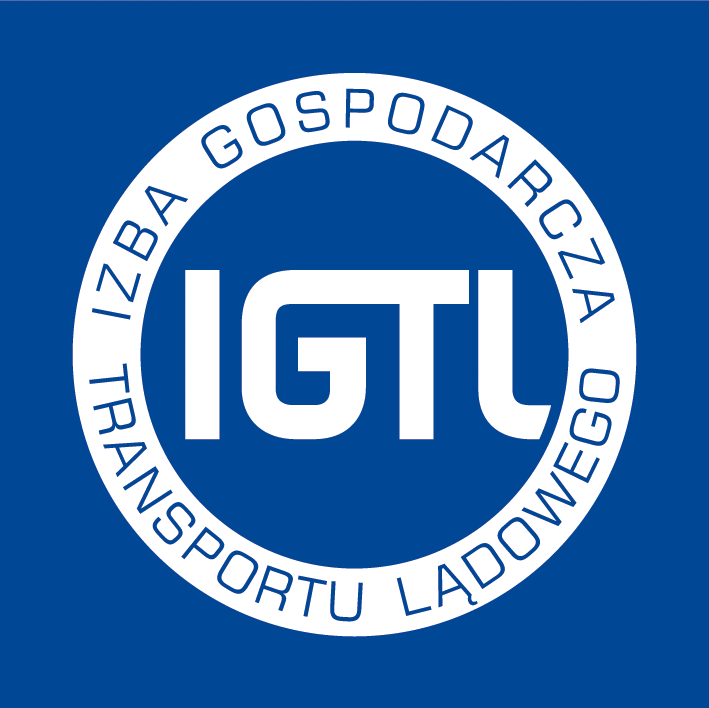 Decyzyjność
Nadal problemem jest brak decyzyjności na poziomie kontraktu
Rada Ekspertów podjęła uchwałę przychylnie odnoszącą się do arbitrażu 
Negatywne stanowisko Prokuratorii Generalnej SP 
Brak rozwiązań alternatywnych, pomimo deklaracji zamawiającego o możliwości ich zaproponowania
Warszawa, 11 stycznia 2018 r.
4
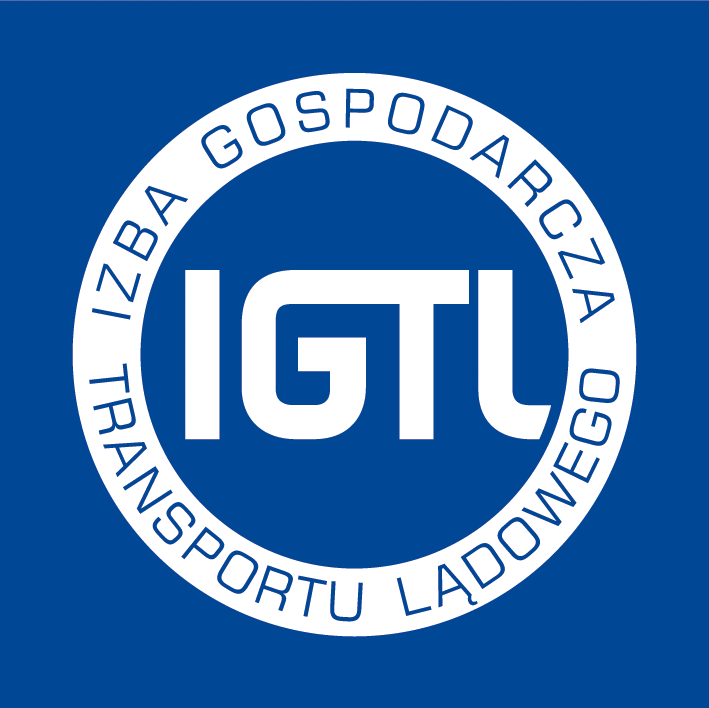 Wdrożenie rozwiązań
Przedyskutowano dotychczas szereg kluczowych zagadnień i opracowano konkretne materiały/rozwiązania, np.: matryca ryzyka, kryteria pozacenowe
W wielu kwestiach brak jest ostatecznego stanowiska zamawiającego lub przełożenia na konkretne działania
Warszawa, 11 stycznia 2018 r.
5
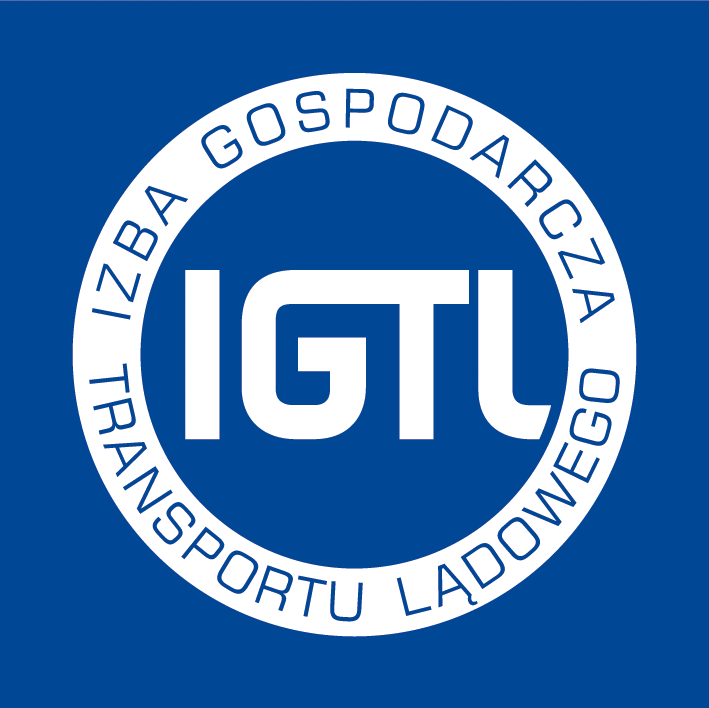 Ocena efektów w II kw. 2017
Warszawa, 11 stycznia 2018 r.
6
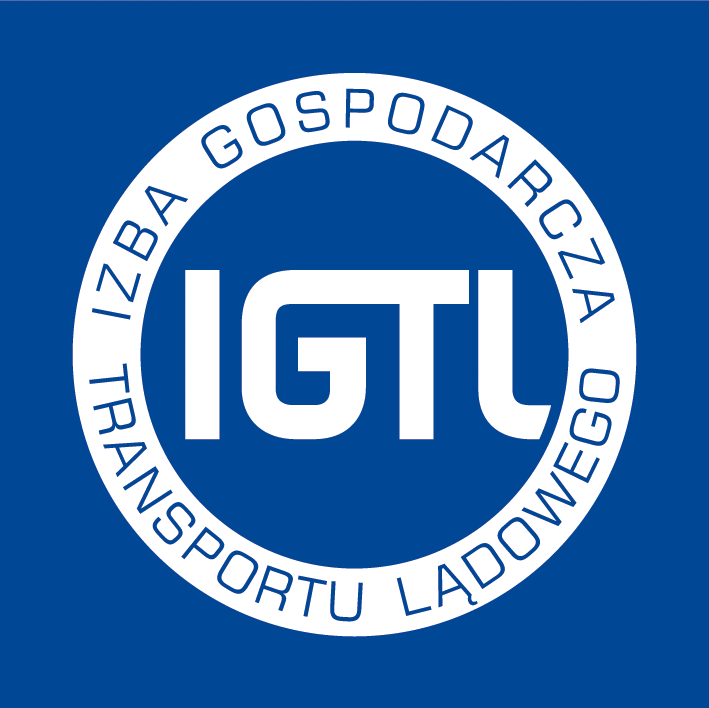 Ocena efektów w II kw. 2017
Warszawa, 11 stycznia 2018 r.
7
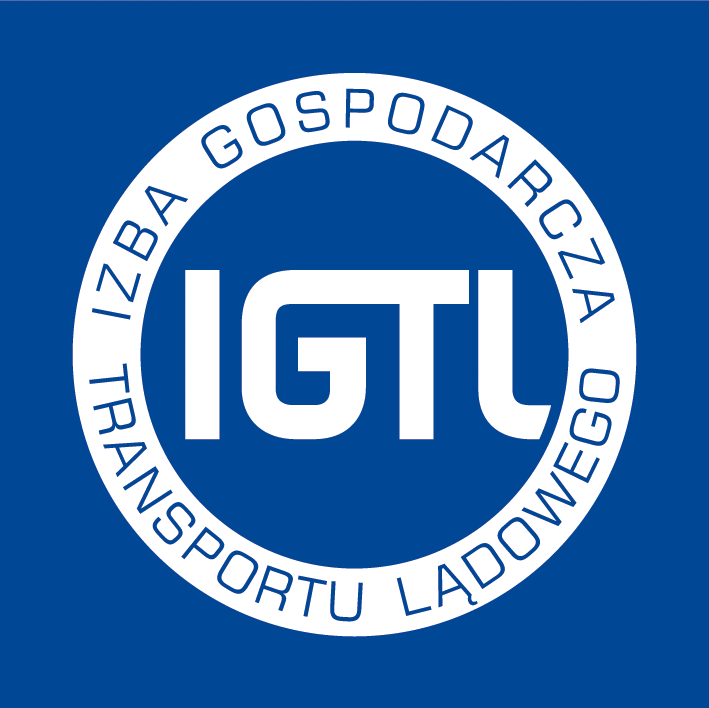 Ocena efektów w II kw. 2017
Warszawa, 11 stycznia 2018 r.
8
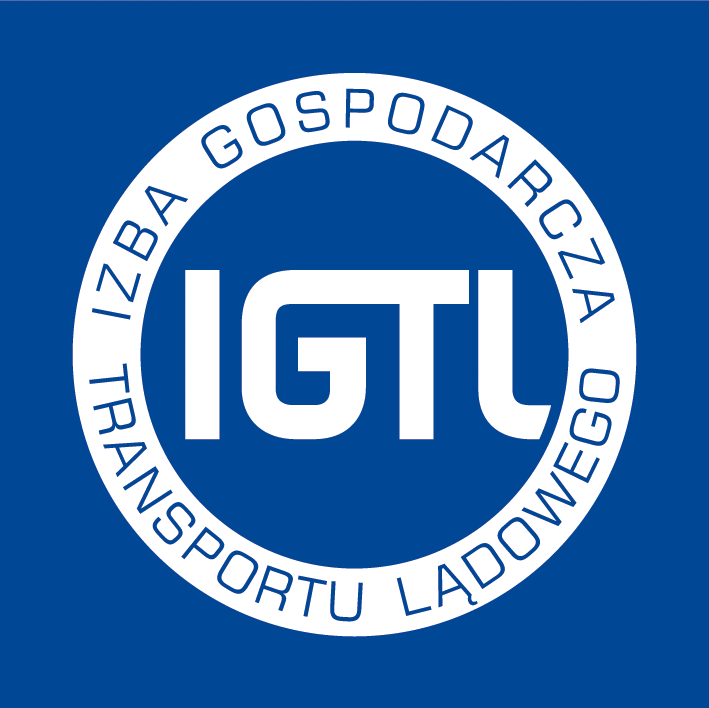 Ocena efektów w II kw. 2017
Warszawa, 11 stycznia 2018 r.
9
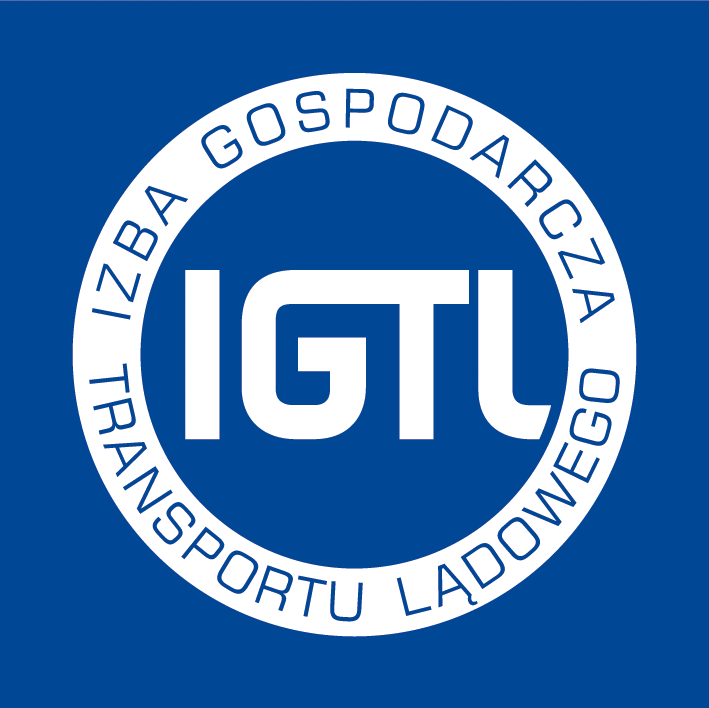 Ocena efektów I kw 2018?
Czy wynik ankiety byłby dziś inny?
Konieczne zakończenie dyskusji, podjęcie decyzji i wdrożenie rozwiązań w praktyce
Skala programu inwestycyjnego i jego ramy czasowe wymagają podjęcia działań również w odniesieniu do wcześniejszych kontraktów 
Istotne ryzyko w przypadku inwestycji realizowanych w oparciu o wcześniejsze wzory umów
Realne zagrożenie dla całego programu w przypadku zachwiania równowagi przedsiębiorstw realizujących te inwestycje
Warszawa, 11 stycznia 2018 r.
10
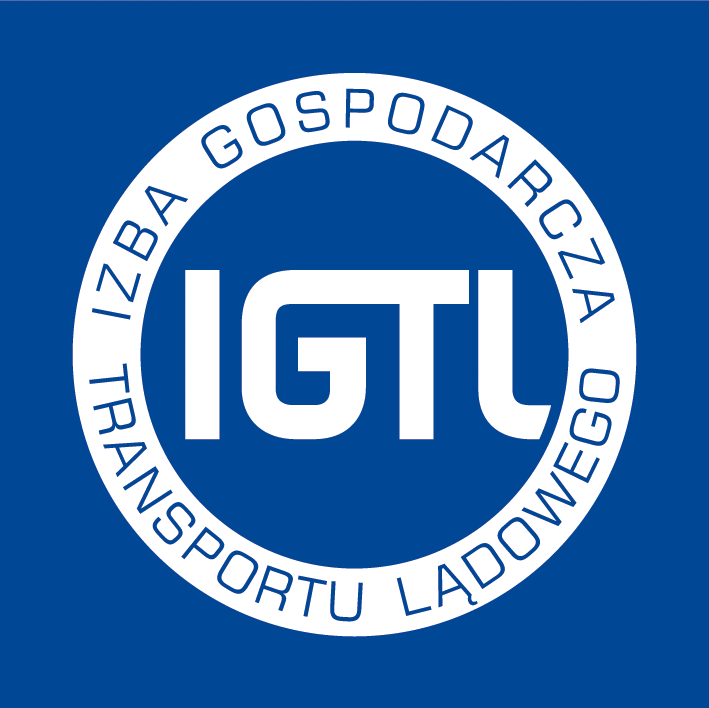 Co przed nami?
Wysokość kar umownych
Wysokość wadium i gwarancji NWU
Odwrócony VAT dla konsorcjantów
Standaryzacja wyrobów
Wzorcowe PFU

Szybka ścieżka rozstrzygania sporów – arbitraż
Definicja ryczałtu (kwalifikowalność wydatków)
Umowa bazowa  „projektuj i buduj”
Warszawa, 11 stycznia 2018 r.
11
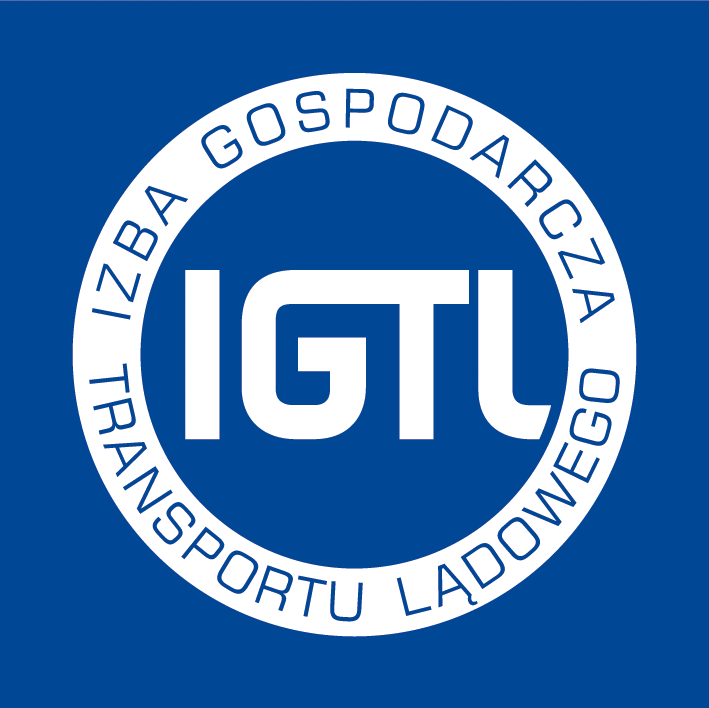 Największe wyzwania
Dostawy materiałów 
   i logistyka
Potencjał produkcyjny
Zakupy „na magazyn”
Zwiększone zapotrzebowanie na przewozy – braki taborowe
Zamknięcia i ograniczenia na sieci

Wzrost kosztów 
Podwykonawstwo
Robocizna 
Materiały i urządzenia
Usługi inżynierskie
Warszawa, 11 stycznia 2018 r.
12
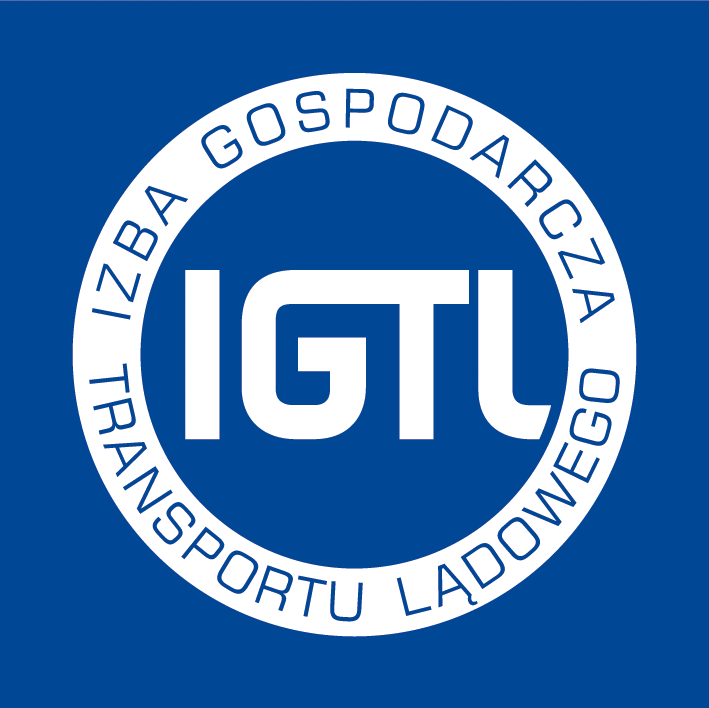 Dziękuję za uwagę
www.igtl.pl
igtl@igtl.pl
Warszawa, 11 stycznia 2018 r.
13